Spatial social networks in human mobility patterns: A case study of disaster response
SNoMaN Workshop 2023: Lightening Talk
Presented By:Annetta Burger
burgerag@ornl.gov
Oak Ridge National Laboratory
How do social networks impact human behavior in disaster and survival outcomes?
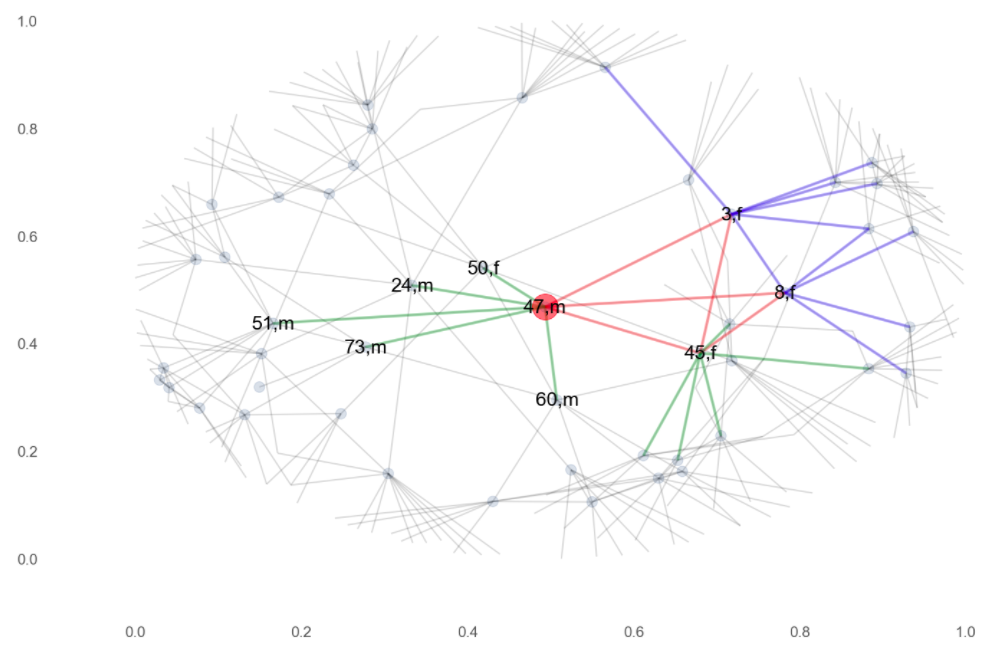 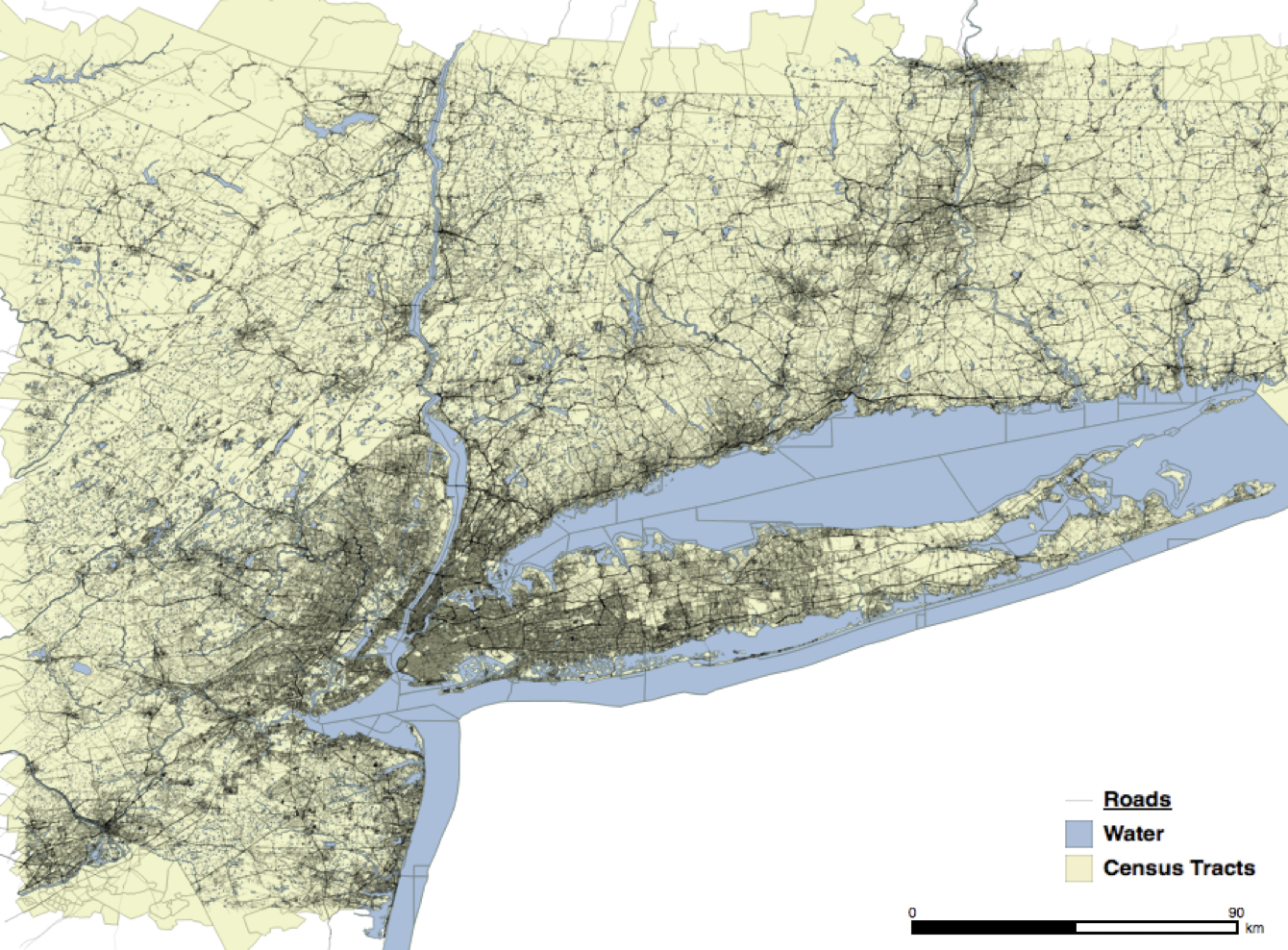 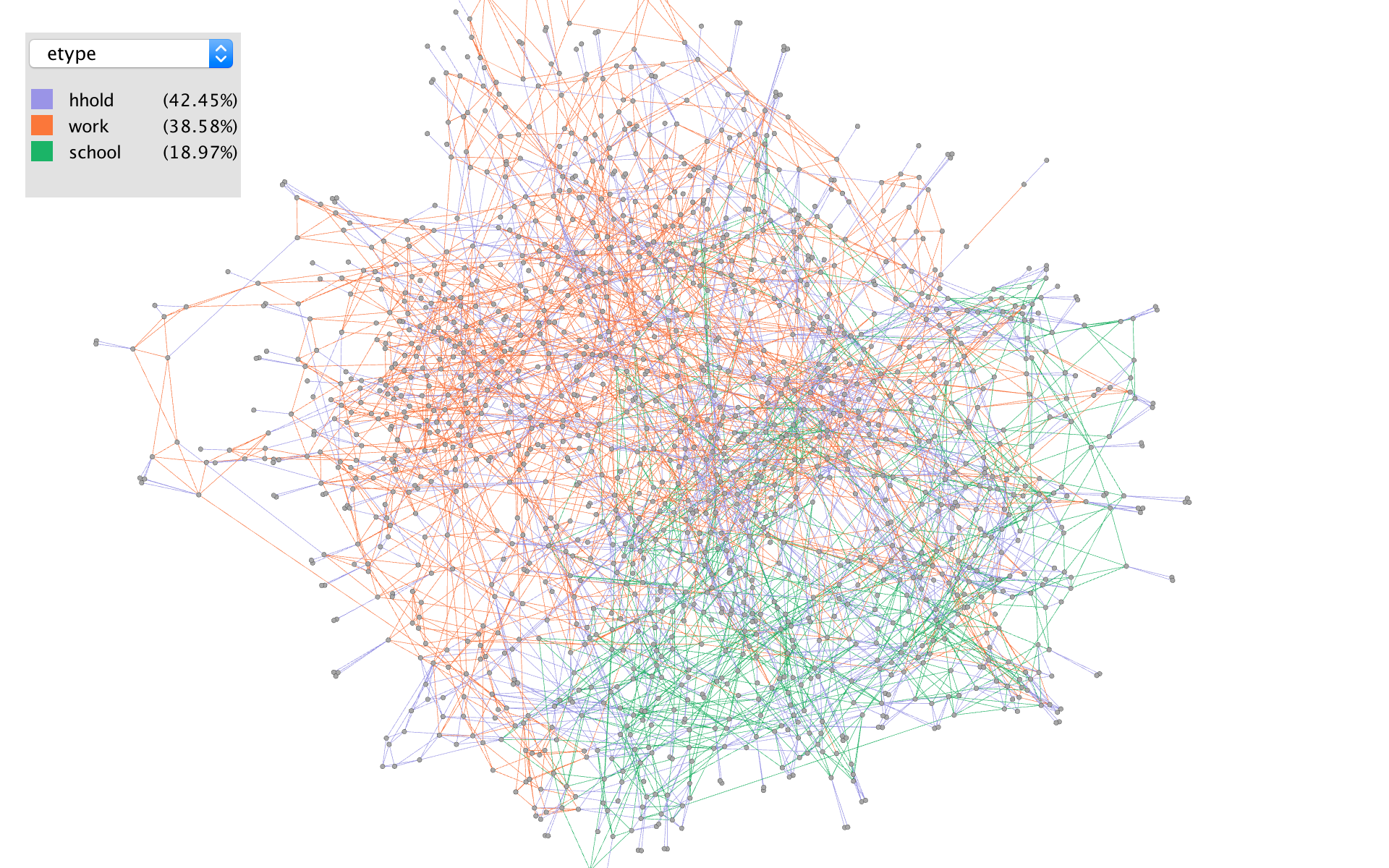 Preparation – Leads some households to be more knowledgeable and better prepared
Evacuation – Evacuation as family units
Impact – Sheltering in cohorts and flight in emergent groups
Recovery – Search and rescue, debris removal, financial loans and gifts, shelter, childcare, emotional support, and information
Reconstruction – Financial loans and gifts and information
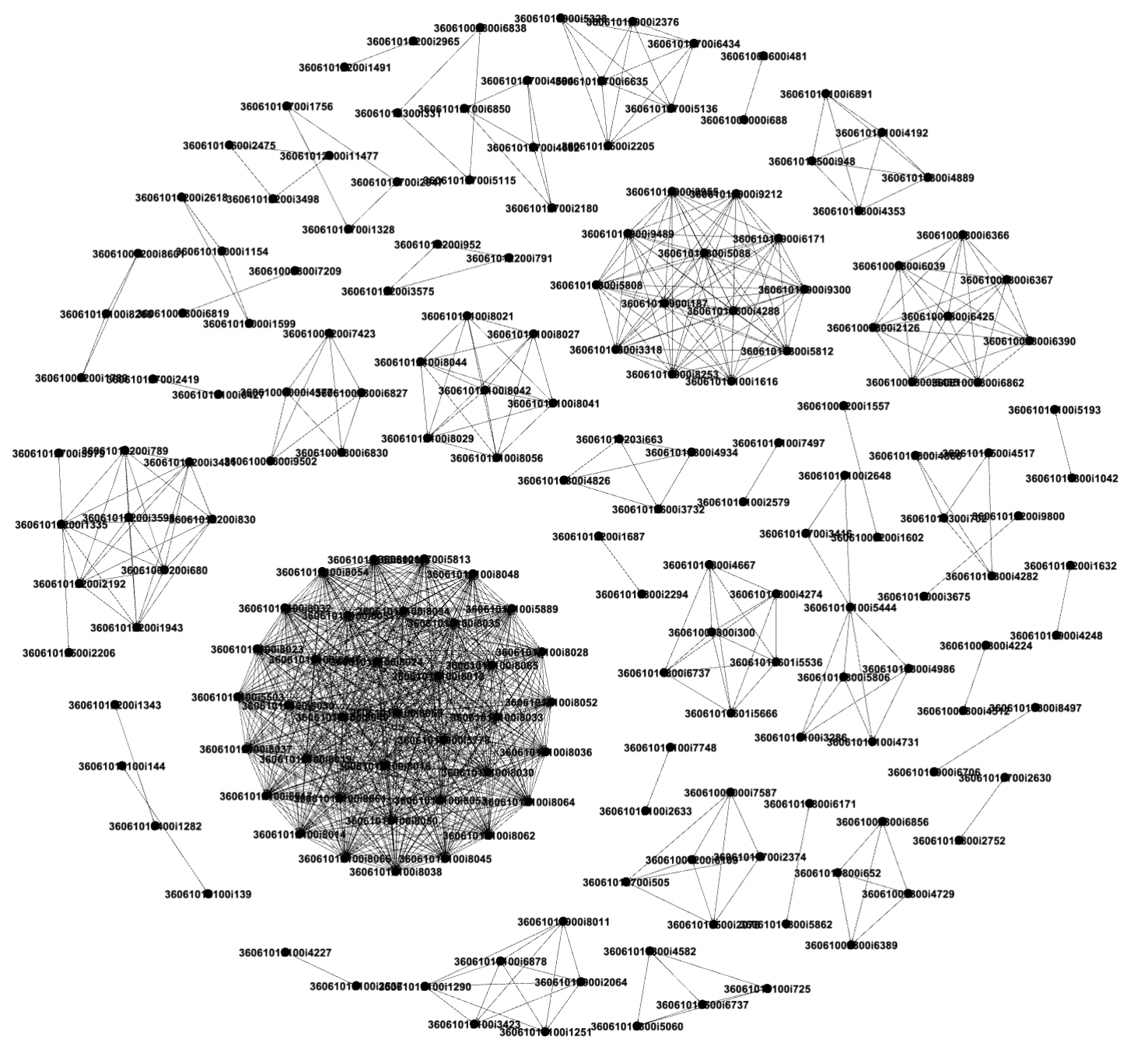 Human Behavior in NWMD Event
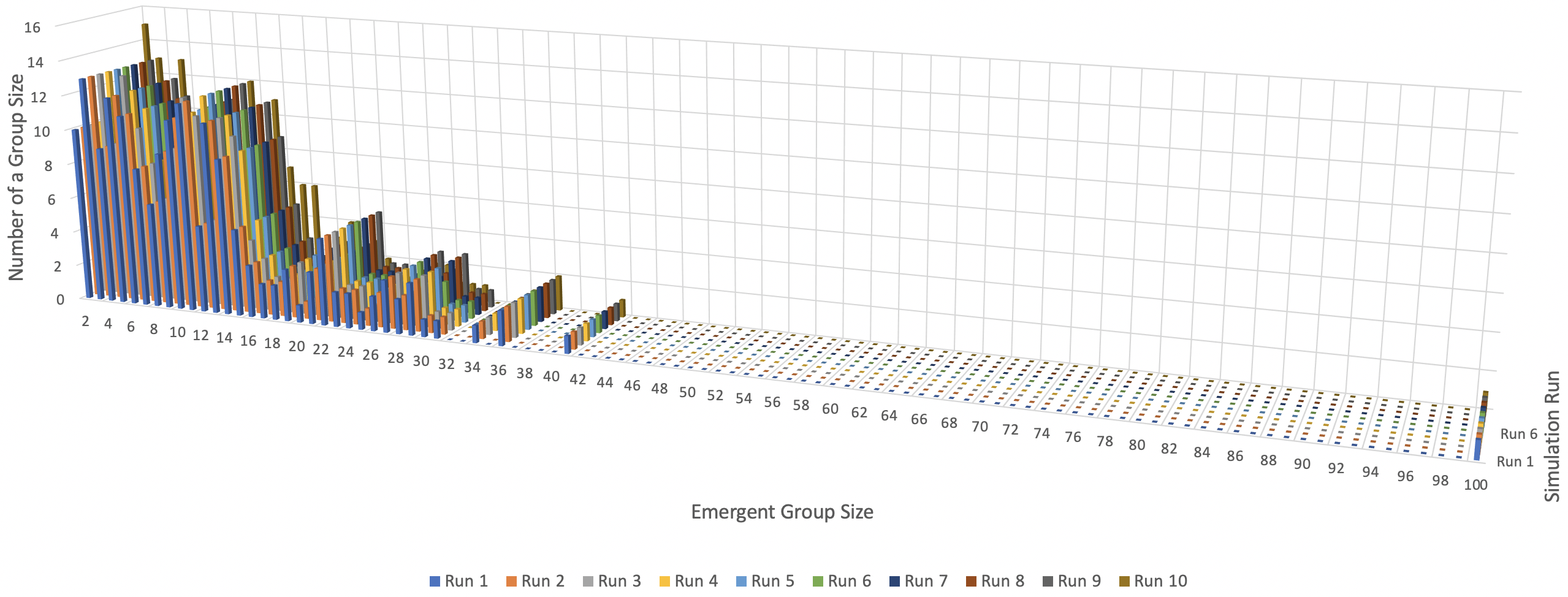 NWMD
Detonation
Effects
Road Network
Destroyed/Impaired
Emergent Group 
Formation
Agents
Goals: 
Work, School, Home
New Goals: 
Safety, Info, Aid
Shelter
Individuals & Commuting Groups
Flee
Evacuation
Aid
Commute
~1030 steps
Commute
~2475 steps
Commute
~3915 steps
Commute
~450 steps
Commute
~1890 steps
Commute
~3330 steps
Commute
~4770 steps
Commute
~6210 steps
Minutes
720
2160
6480
5040
2889 steps
48 hrs
1440 steps
24 hrs
3660
0 steps
0 hrs
4320 steps
72 hrs
Baseline
Emergent Groups for Population Size 22,960
[Speaker Notes: Building from ethnographic and other empirical data we can build a timeline of the event as well as possible scenarios that characterize potential experiences

Geospatially accurate, representing both the physical infrastructure and population behavior
Mobility

Entities that have agency with goals and decision-making capacity

Key motivator in emergencies – individual and family safety – need to represent the social network]
ABM NWMD Detonation – Response Pattern
[Speaker Notes: Video of a small representative population

Larger points represent carpools and other groups

Color represented health with healthy green agents ranging to black dead agents]
HAYSTAC -- Spatial Networks from Mobility Data
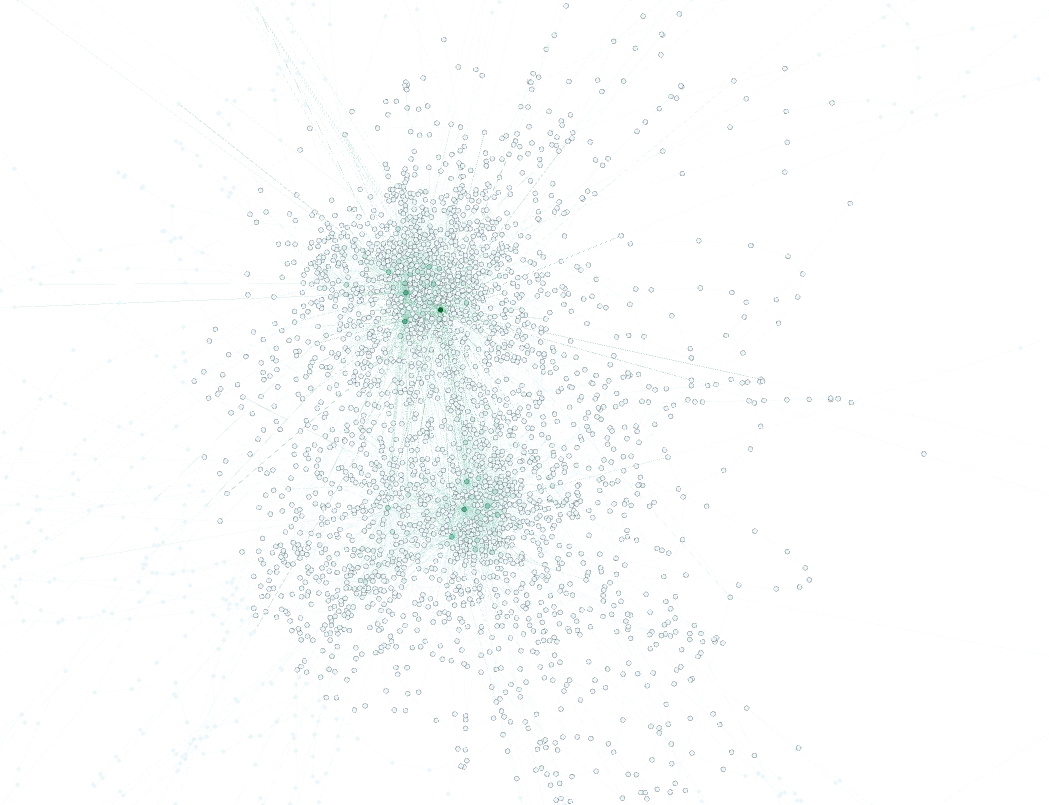 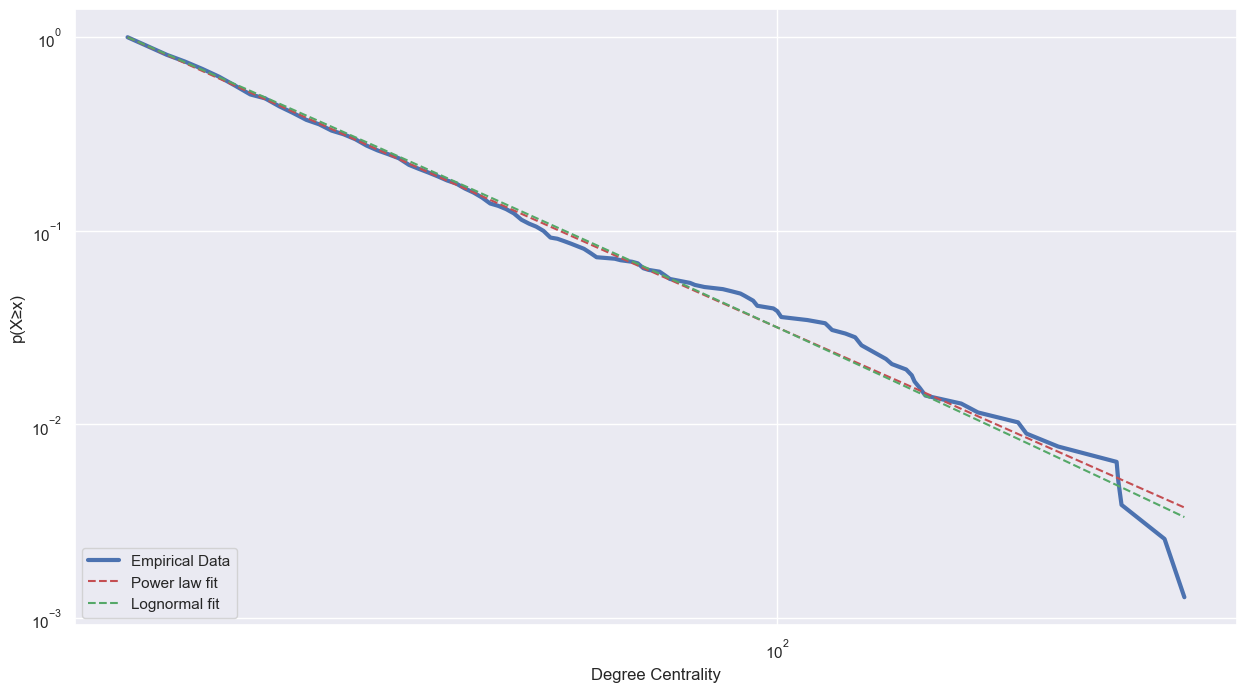 GeoLife User153 Spatial Network
Degree Centrality of Aggregate GeoLife Spatial Network
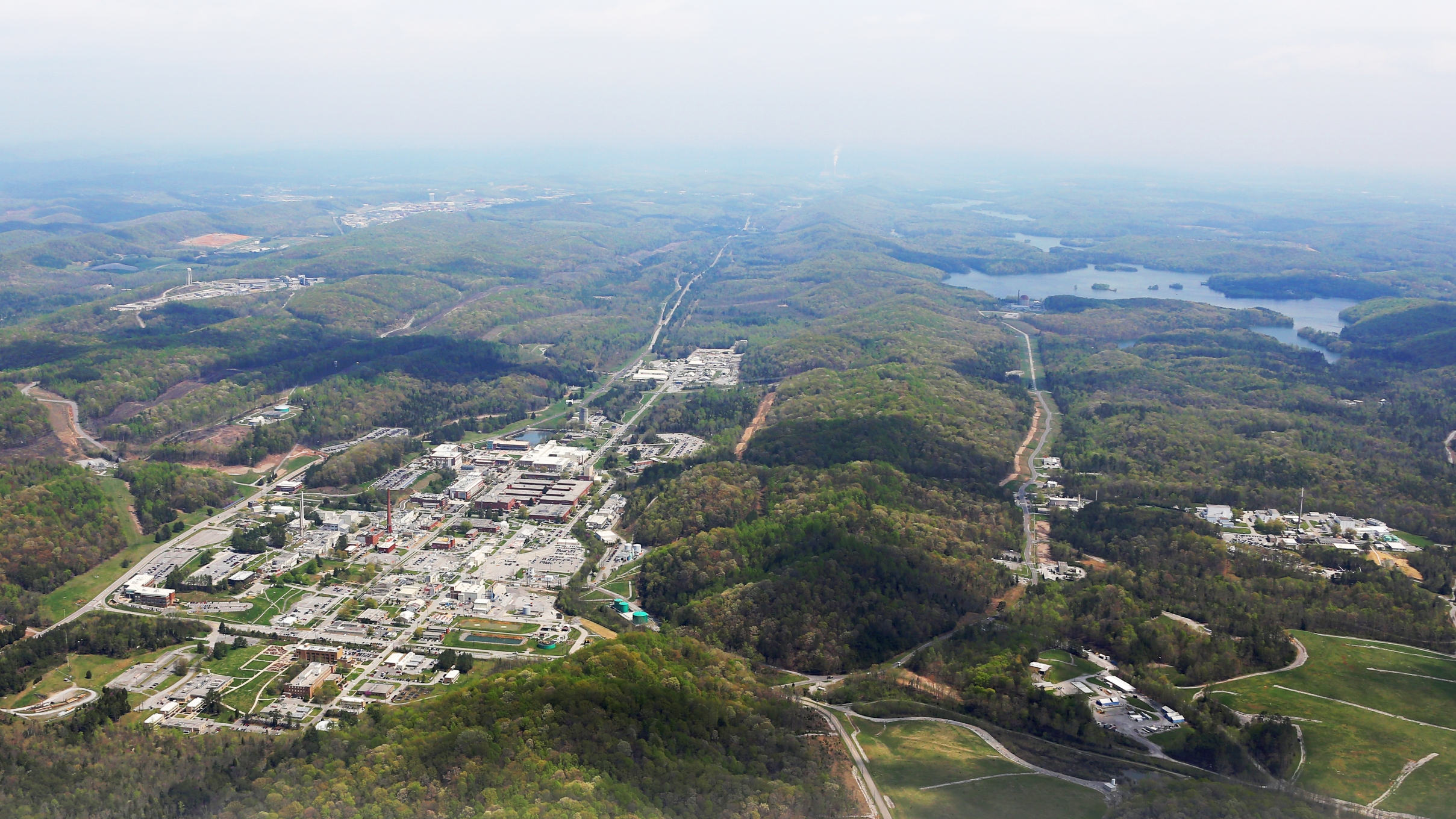 Q&A and Discussion